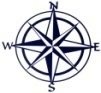 СХЕМА ГРАНИЦ РЫБОВОДНОГО УЧАСТКА №14
Описание границ  рыбоводного 
участка
Наименование рыбоводного 
участка
длина (м),
ширина (м),
площадь (га)
Муниципальное 
образование, 
вид рыболовства
оз. Марченок
Площадь – 52 га
Географические координаты точек
(с использованием системы         координат WGS84)
№
точ    Е (долгота),   N (широта) 
ки
1.         67°11′59″     54°54′34″
2.         67°12′33″     54°54′37″
3.         67°12′18″     54°54′19″
Макушинский
район
Мартинский
сельский совет
Товарное рыбоводство
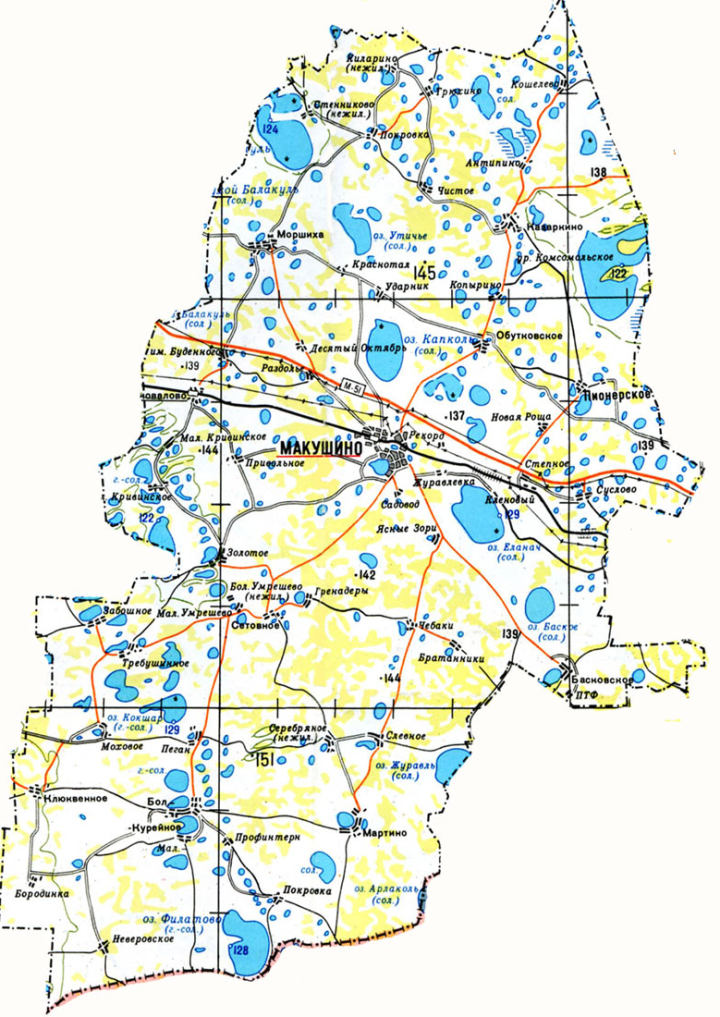 от т. 1 до т. 2 по береговой линии; от т. 2 до т. 3 по береговой линии; от т. 3 до т. 1 по береговой линии.
оз. Марченок
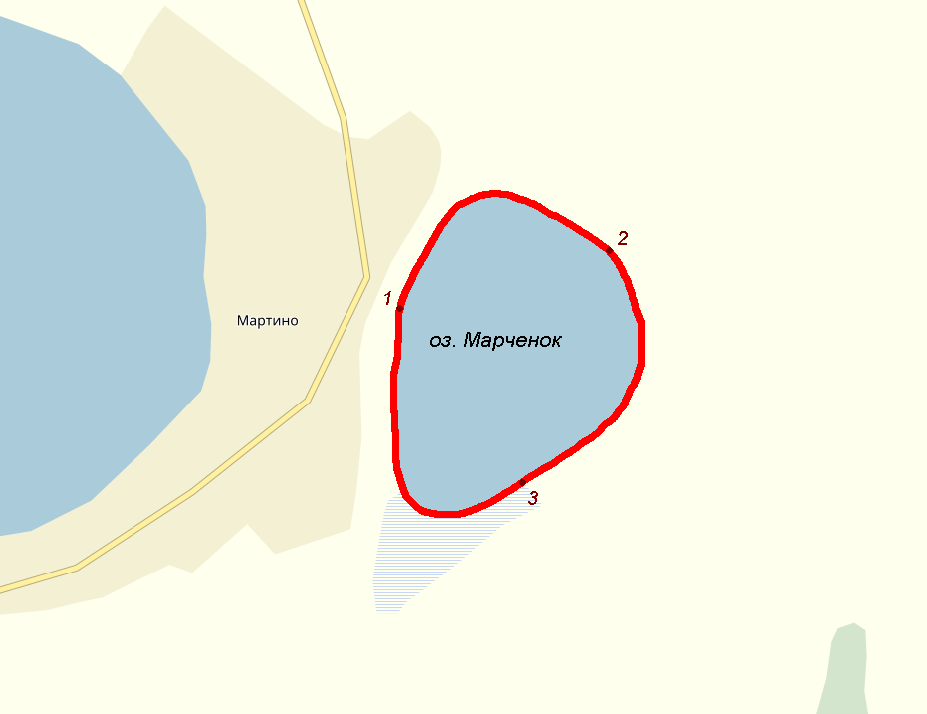 Условные обозначения:
-  Граница рыбоводного      
     участка
- Заболоченная местность
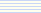